CHANNEL PLANNING
Dr. Srinibash Dash
School of Management
GMU
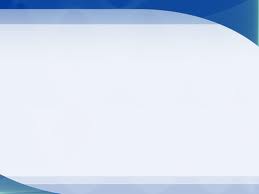 CHANNEL PLANNING
Channel Planning is the process by which we decide the channels and spend on those channels that will deliver on our clients targets at the best ROI I.e. Optimum spend for Optimum Results Channel planning attempts to recognize the different roles of channels in the consumer journey and uses appropriate metrics to assess the investment in each channel.
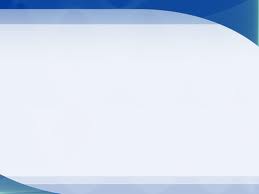 MARKET INTERMEDIARIES
The people and organizations that assist in the flow of goods and services from producers to customer are known as marketing intermediaries.
Middlemen
Agent or Broker
Wholesaler
Retailer
Distributor
Dealer
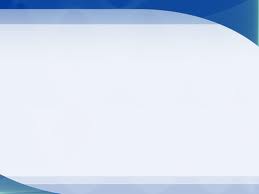 TYPES OF CHANNELS
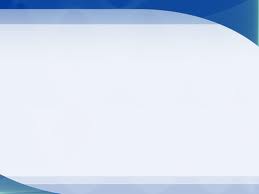 Direct marketing channel (Zero Level)
This type of channel has no intermediaries. In this distribution system, the goods go from the producer directly to the consumer, e.g., Eureka Forbes. 
				    “0” Level

    PRODUCER				     CONSUMER
Indirect marketing channel
One-level Channel

Two-level Channel

Three-level Channel

Four-level Channel
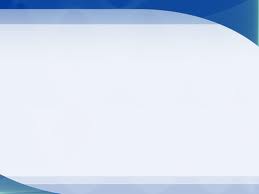 ONE-LEVEL CHANNEL

	PRODUCER


	RETAILER	   



    CONSUMER
TWO-LEVEL CHANNEL
	PRODUCER 
 
              WHOLESALER/DISTRIBUTOR        
  	

	RETAILER 
	

	CONSUMER
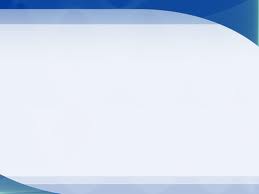 FOUR-LEVEL CHANNEL
		Producer

		Agent

		Distributor

		Wholesaler

		Retailer

		Consumer
THREE-LEVEL CHANNEL
		Producer

		Distributor

		Wholesaler

		Retailer

		Consumer
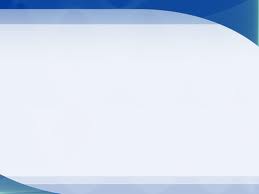 FACTORS
Selecting marketing channels can be a complicated process ,particularly if part of the 
	Channel is outstanding the producer’s direct control. 
In addition ,there is no endless supply of available intermediaries sitting around waiting for producers to give them a call, the elements that managers examine as they define channel strategies can be grouped into market factors, product  factors and producer factors.
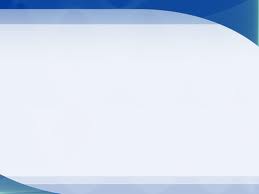 MARKET FACTOR
Analyzing and understanding the target market is the first step in selecting marketing channels. There are several factors that an analysis of the market should explore, ranging from customers to the type of competitors.
  Customer preference
  Organizational customer
  Geography
  Competitor
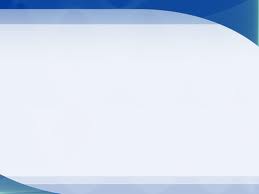 CONT…
Often a good channel choice is one that has been overlooked or avoided by competitors.
Nature and intermediaries
A question that arises very often that channel decision is “Are there enough of the right kind of intermediaries to build the desired channel? we need to find intermediaries that can handle the products capably and provide adequate service to final customer.
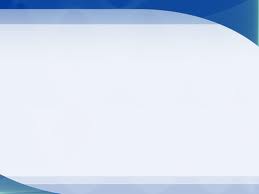 PRODUCT  FACTOR
Even products that end up at the same retail location may need different intermediaries earlier in the channel.

Life cycle
Complexity
Value
Size and weight
Consumer perception
Other product factor
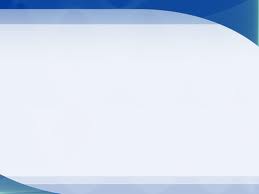 THE CHANNEL DECISION
This is made by a combination of intuition and analysis and the exercise of judgment. The decision is complicated by the interdependencies existing between relevant factors. while it is difficult to quantify the many trade offs associated with channel decision.
In recent years significant environmental changes have taken place.
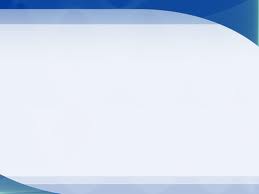 CONT…
Trends towards a short order economy the increase in inventory has meant that the best decision is to order frequently ,forcing the primary suppliers to carry the necessary inventory.

Rapid expansion of product line

Price differentials and discount

Competitive strategies
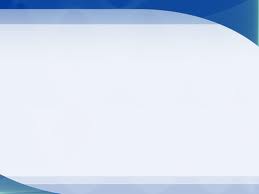 Characteristics of decision
The channel decisions depend upon the characteristics of
Customers
Products
Company
Intermediaries
Competitors
Industrial/legal environment
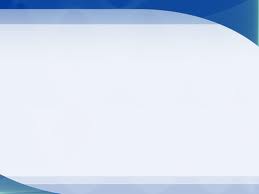 The alternatives available differ according to:

The type of channel members evolved in the industry.
The number of channel members to be used at each stage of distribution.
The functions performed by these channel members.
The mutually agreed terms and conditions and responsibilities of the company and its channel members.
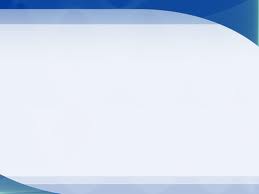 criteria
The following criteria should be considered in the selection of the best channel:

Economically, the channel chosen should yield the most profit
The role of marketing is important in a channel ,the relevant skills and enthusiasm for the role must be present in the channel
If there exist significant marketing objectives for the company then the channel member’s goal must be compatible with those objectives
Possible conflict between different channels and legal difficulties should considered.
There must exist the requisite management capability to make the business and trading relationship work for the success of both the parties
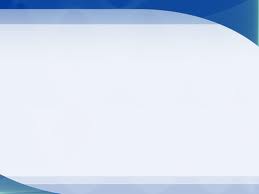 THANK YOU